Исследовательская работа по окружающему миру
Обнаружение крахмала в продуктах питания
Выполнил: Корягин Владислав ученик 4в класса
2016
Для того, чтобы определить есть ли крахмал в продуктах, нам понадобиться:
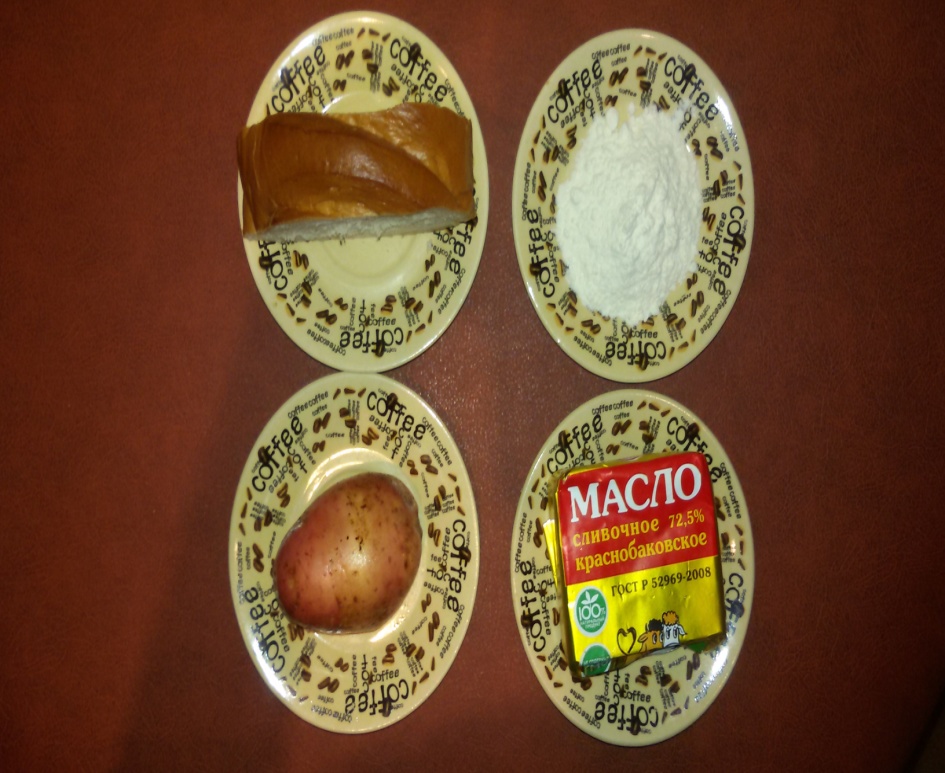 Продукты питания: масло, белый хлеб, картофель, мука.
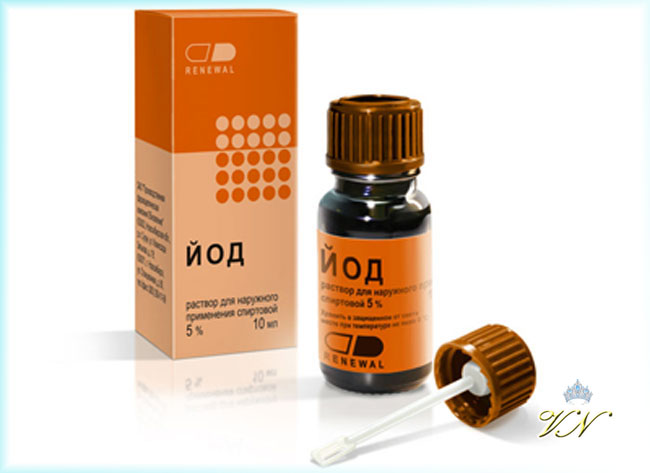 Разбавленная настойка йода.
Опыт 1Мука
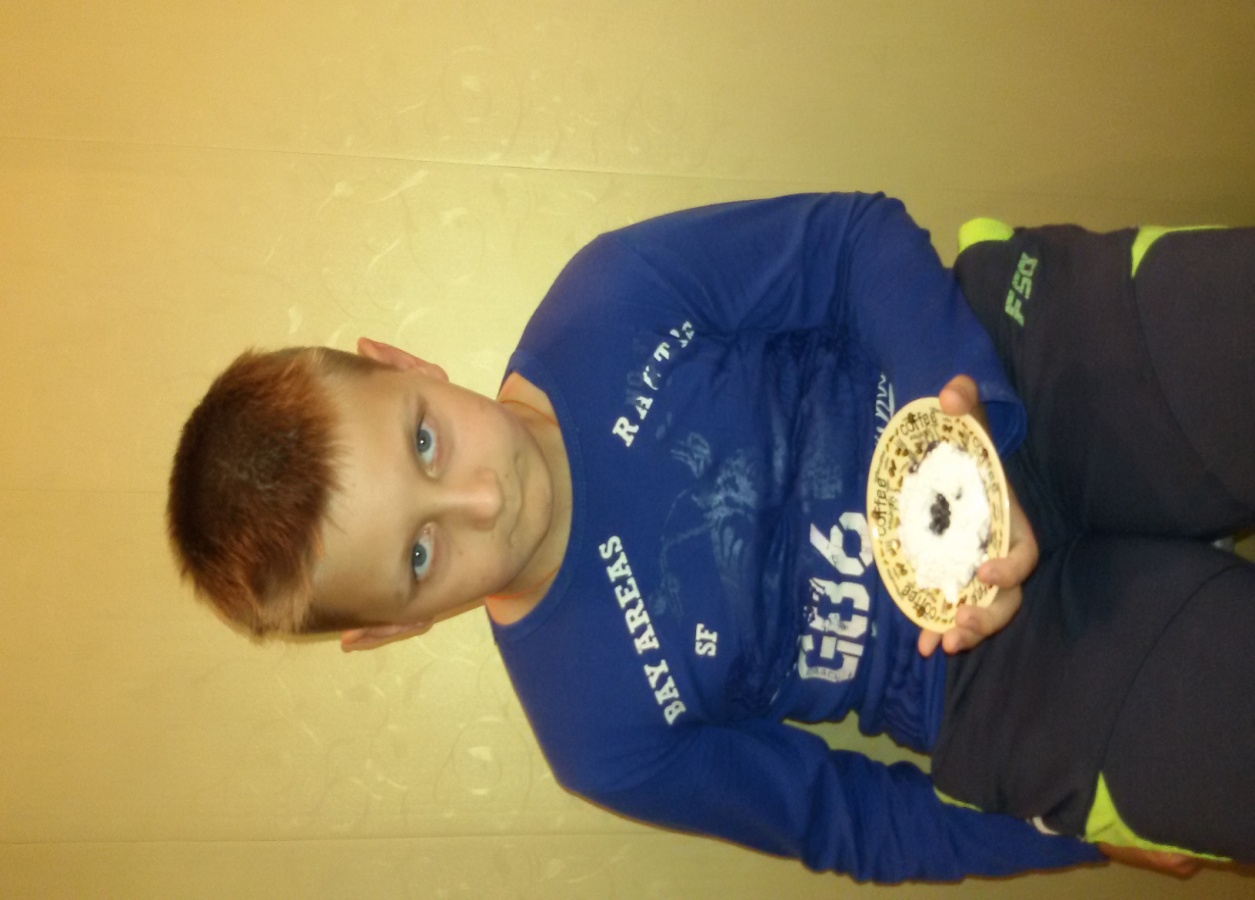 После добавления йода в муку, цвет изменился. Стал сине-фиолетовым. Крахмал в муке есть.
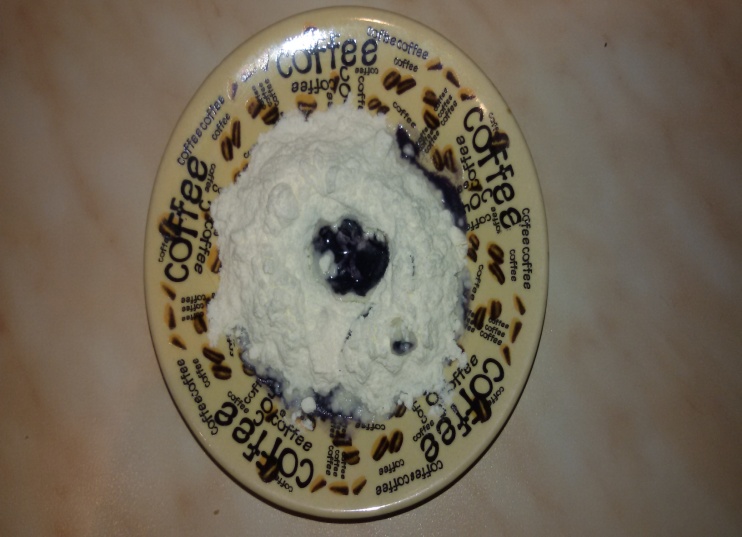 Опыт 2
Белый хлеб
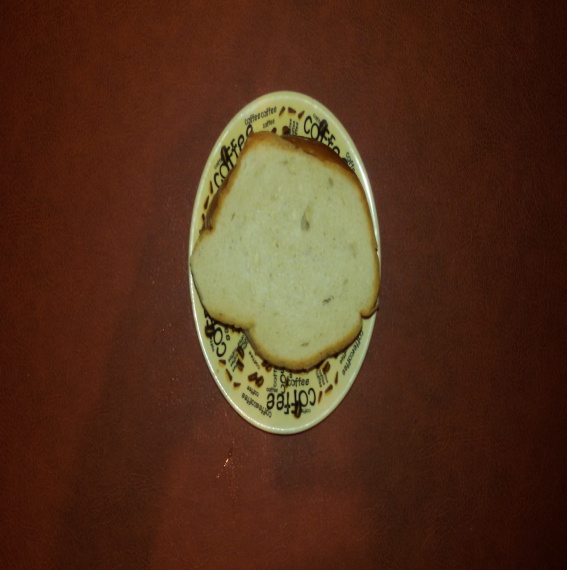 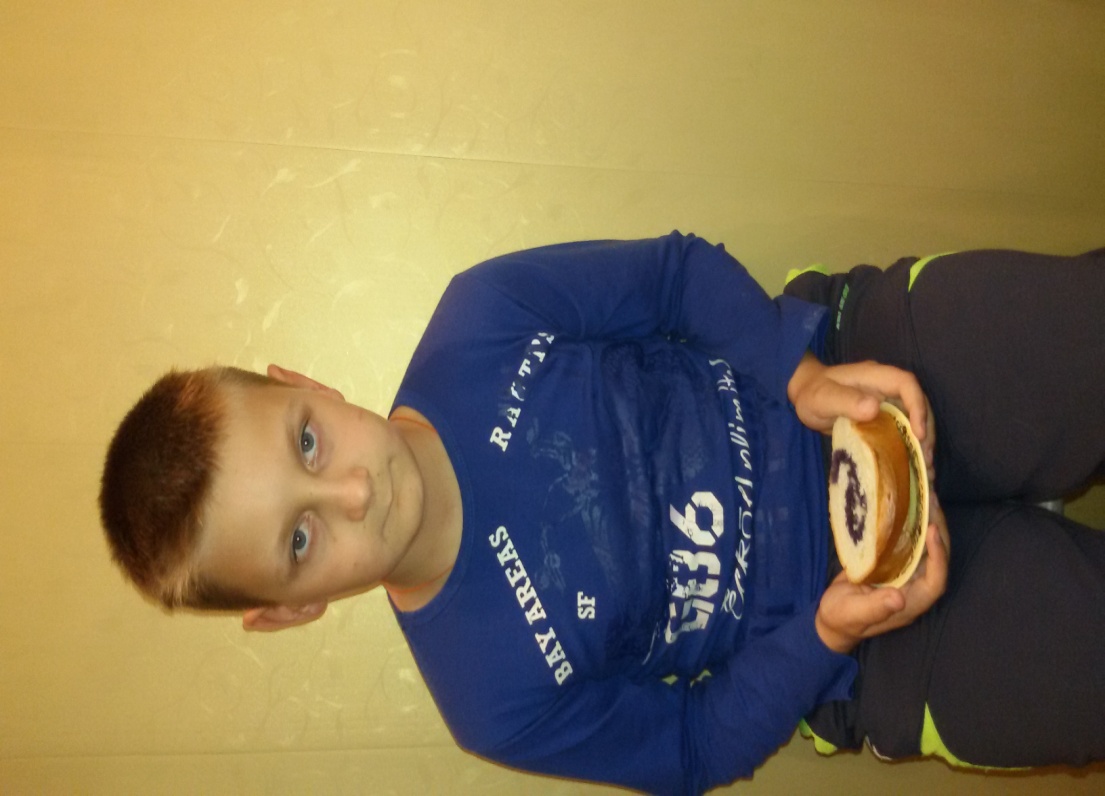 После того, когда йод попал на белый хлеб, цвет изменился. Стал сине-фиолетовый. Крахмал есть!
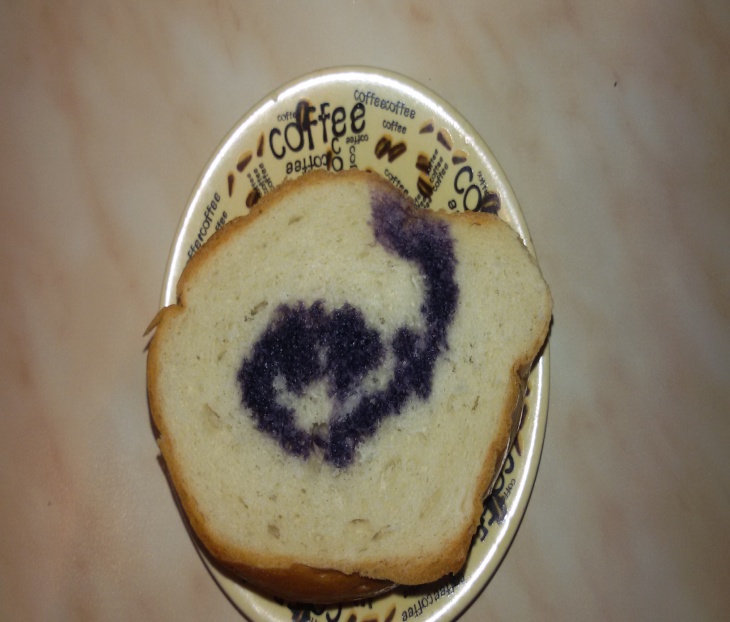 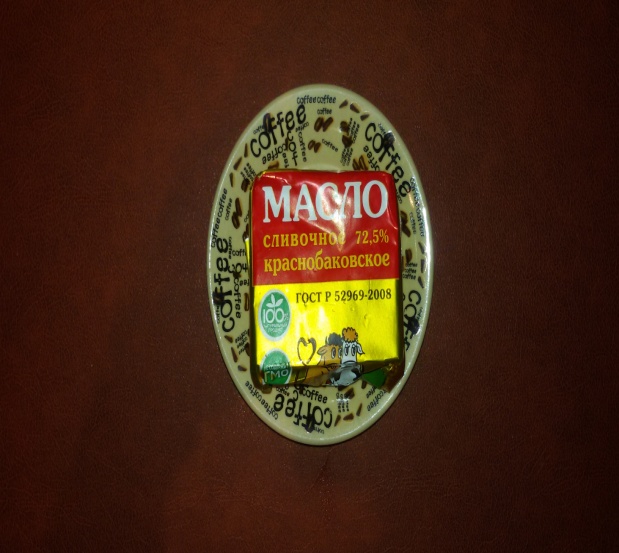 Опыт 3
Масло
Йод не изменил цвет масла.
Крахмала нет!
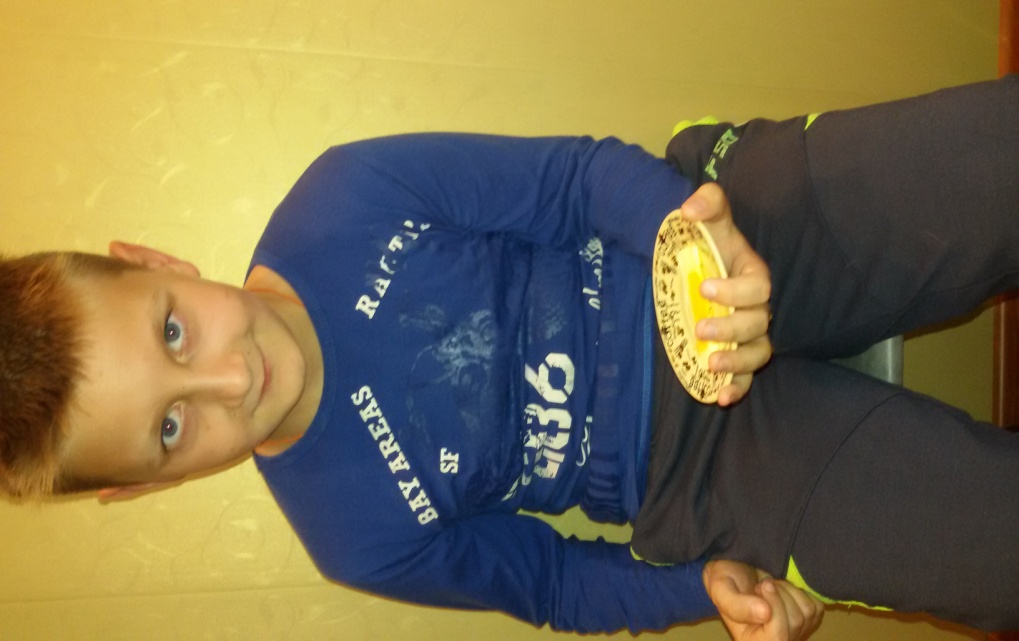 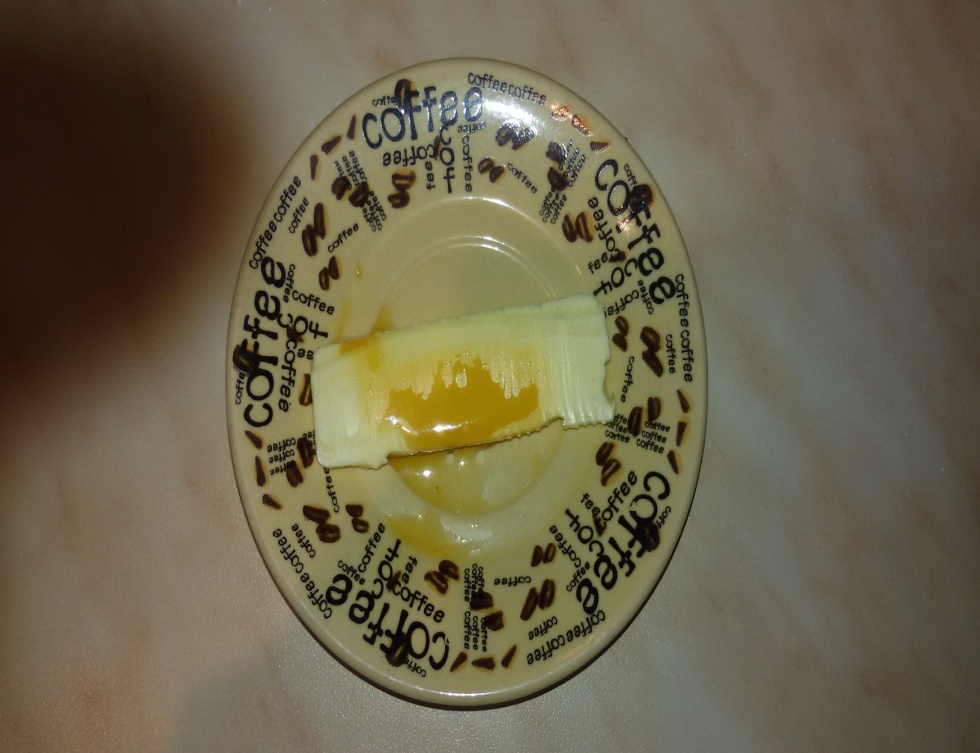 Опыт 4Картофель
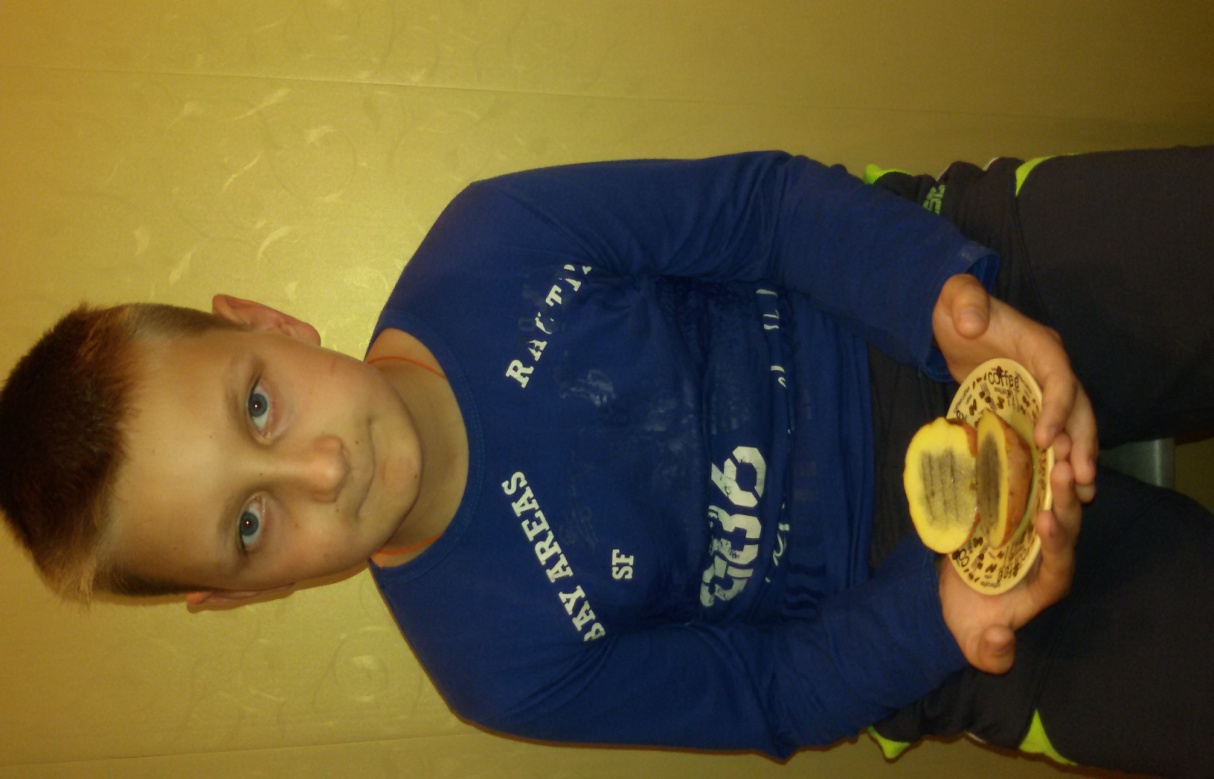 Когда йод попадает на картофель, то цвет меняется. Стал синим!
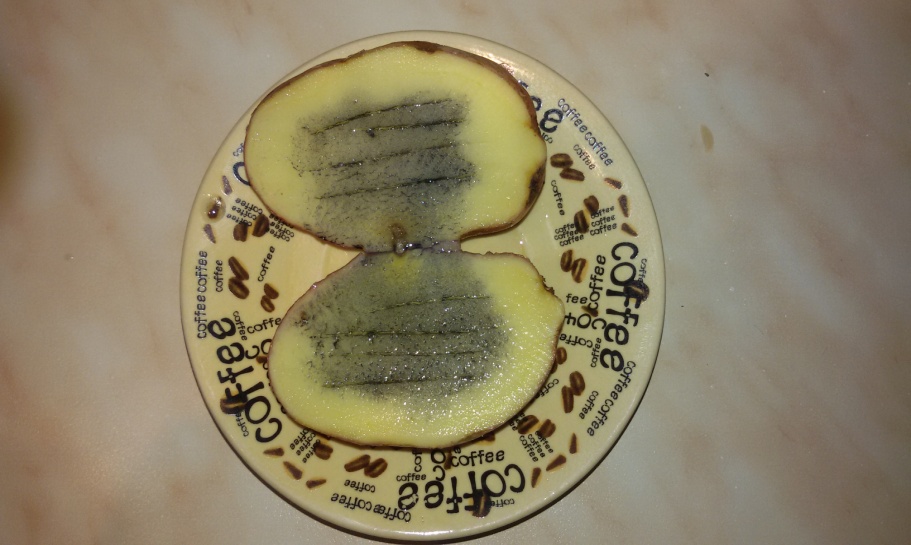 Вывод
Продукты, которые я проверял на наличие крахмала, как хлеб, картофель и мука – все они содержат крахмал. Если мы капнем на эти продукты капельку йода, то цвет продукта станет синим или сине-фиолетовым..
А такие продукты, как масло – цвет не меняет. Значит в масле нет крахмала.
Дзержинск 2015г.